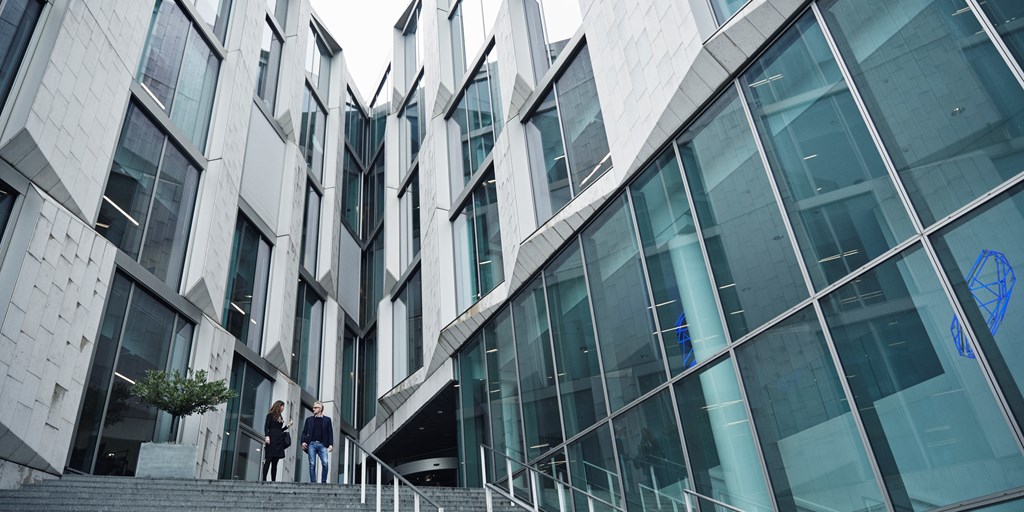 Skattestyrelsen
Marts 2025
Danmark
Digital Salgsregistrering
Marts - 2025
1
[Speaker Notes: Tool]
Intro & Status
Velkommen – dagens emner
Kort status
Hyppige fejl
Frigivelse af udvidet verificeringsscript

Skattestyrelsen sætter fokus på at filerne opfylder kravene

Stadig mulighed for udvidet support
Mail og telefon
Tidsbestilling
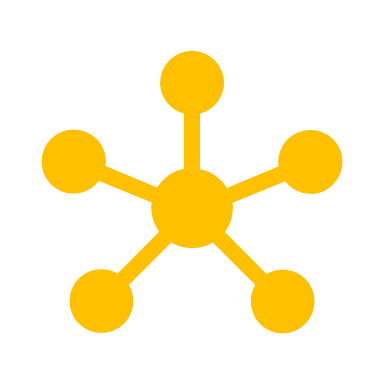 2
3. marts 2025
Oftest forekommende fejl
Skattestyrelsen har registreret følgende fejl, som de mest hyppigt forekommende, baseret på både mail-, telefon- og udvidet teknisk support:
Fejl i den digitale signatur
Signaturkæden er brudt/ugyldig
Den anvendte krypteringsalgoritme er ikke korrekt
Forsøg på rettelser af historiske transaktioner bagud i tid

Fejl i summering af beløbsposter
ReportGrandTotal mm.
Salg og retur håndtering

Fortløbende nummerering
Mangel på stringent sekventiel nummerering i transaktionskæden

Brug og forståelse af BasicID & BasicTypes
Sporadisk forvirring omkring behovet for unikke BasicID og samspillet med BasicTypes
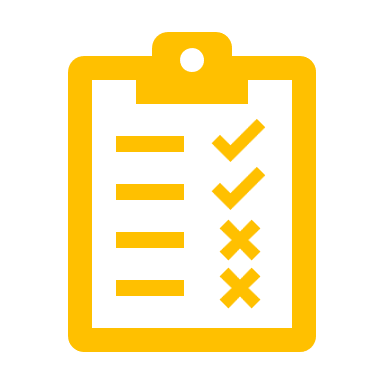 3
3. marts 2025
Verificering af digital signatur
Skattestyrelsen har besluttet at frigive et udvidet verificeringsscript
Krypteringsverificeringsscript version 1.0 (uændret, men nyt navn)
Verificering af krypteringsalgoritme
Ændret navn fra signaturtest-script til krypteringsverificerings-script.

Verificeringsscript version 1.0.7
Verificering af dataformat 
Verificering af XML struktur 
Kontrol via logiske tests af beløbssummeringer mm.
Verificering af den bagvedliggende data til digital signatur (nyt)
Udvidet fejl-log klassificering (nyt)
Der introduceres en farvekodet fejl-log, baseret på fejlens natur og omfang. Eksempel illustreret nedenfor:
Grøn: Ingen fejl identificeret. Filen betragtes OK.
Gul: Fejl identificeret, relateret til de i journalen angivne værdier, f.eks. I Event rapporter, “mandatory if available” elementer, ikke fortløbende nummerering og lign.
Rød: Fejl identificeret relateret til navn, strukturfejl/mangler i XML filen, certifikat eller signatur.
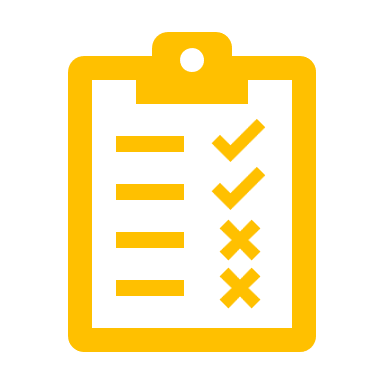 4
3. marts 2025
Brug for hjælp?
Telefonsupport
Du kan kontakte vores telefoniske support på telefon 72 37 78 97.
Vi har åbent mandag og onsdag fra klokken 10.00 til 12.00, samt torsdage fra klokken 14.00 til 16.00 - dog ikke på helligdage. 

Mail-support
Alle henvendelser og spørgsmål sender du til os via mail til digital.salg@sktst.dk

Udvidet support*
Vi tilbyder hjælp til, at SAF-T filen består verifikationsscriptet og signeringstestscriptet.
Ønskes udvidet support, sender du en mail til digital.salg@sktst.dk. I mailens emnefelt skal du skrive ”Udvidet support”.


*Det skal bemærkes, at der ikke vil være tale om en godkendelse af systemerne, men alene en sikring af, at SAF-T filerne, i den testede version, kommer igennem uden fejl.
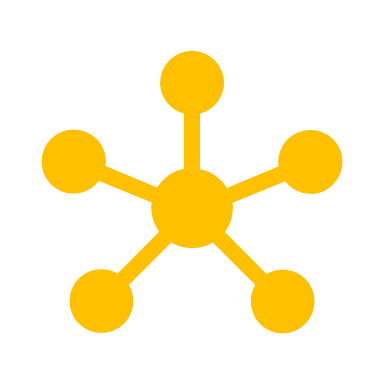 5
3. marts 2025